Поддержка Государственной компанией «Автодор» 
малого и среднего предпринимательства (МСП)
Меры государственной поддержки МСП
Основные мероприятия «Дорожной карты» «Расширение доступа МСП к закупкам инфраструктурных монополий и компаний с государственным участием», направленные на поддержку МСП со стороны заказчиков:
1. Создание Совещательного органа заказчика, отвечающего за общественный аудит эффективности проводимых закупок, в том числе на предмет использования передовых технологических решений
3. Упрощение для МСП процедур закупок у заказчиков путем сокращения, упрощения и приведения к стандартизированным формам документации, необходимой для участия МСП в закупках заказчиков, увеличение доли закупок в электронной форме)
5. Ежегодное выделение в структуре закупок лотов на закупку инновационной продукции взамен традиционной в размере не менее 20 процентов от ежегодного объема закупок вида (типа) стандартной продукции
2. Создание системы «Программ партнерства» заказчиков с субъектами МСП
(определение требований к порядку формирования пилотных программ партнерства заказчиков и МСП,        
Государственная компания «Автодор» участвует в пилотной программе)
4. Утверждение заказчиками положения о порядке и правилах внедрения инновационных решений, содержащее последовательность действий по внедрению инновационных решений или предложений в деятельность заказчиков
6. Снятие финансовых барьеров для МСП: выбор условий обеспечения заявки между банковской гарантией и денежным обеспечением, возврат обеспечения заявок в срок не более 7 рабочих дней, срок подписания договора - не более 20 рабочих дней
2
Меры государственной поддержки МСП
Основные меры, установленные в Положении «Об особенностях участия субъектов МСП в закупках товаров, работ, услуг отдельными видами юридических лиц», утвержденном Постановлением Правительства Российской Федерации от 11 декабря 2014 г. № 1352:
3. Закупки у субъектов МСП осуществляются путем проведения предусмотренных положением о закупке торгов и иных способов закупки:
а) участниками которых являются любые лица, в том числе субъекты МСП
б) участниками которых являются только субъекты МСП
в) при проведении которых заказчиком устанавливается требование о привлечении к исполнению договора субподрядчиков (соисполнителей) из числа субъектов МСП
Особенности проведения торгов, иных способов закупок, предусмотренных положением о закупке, в которых участниками закупок являются только субъекты малого и среднего предпринимательства
1. Действие Положения распространяется на юридические лица, суммарный объем выручки которых от продажи товаров, продукции, выполнения (оказания) работ (услуг), а также от прочих доходов по данным бухгалтерской (финансовой) отчетности за предшествующий календарный год превышает 2 млрд. руб.
5. В случае если начальная (максимальная) цена договора (цена лота) на поставку товаров, выполнение работ, оказание услуг не превышает 50 млн. руб. и указанные товары, работы, услуги включены в перечень, заказчик обязан осуществить закупки таких товаров, работ, услуг у МСП
9. Срок заключения договора должен составлять не более 20 рабочих дней со дня принятия заказчиком решения о заключении такого договора
7. Денежные средства, внесенные в качестве обеспечения заявки возвращаются: в срок не более 7 рабочих дней со дня подписания соответствующего протокола либо со дня принятия заказчиком решения о том, что договор по результатам закупки не заключается
10. Размер обеспечения исполнения договора:
а) не может превышать 5 процентов начальной (максимальной) цены договора (цены лота), если договором не предусмотрена выплата аванса
б) устанавливается в размере аванса, если договором предусмотрена выплата аванса
в) может предоставляться участником закупки по его выбору путем внесения денежных средств на счет, указанный заказчиком в документации о закупке, путем предоставления банковской гарантии или иным способом
2. Годовой объем закупок у субъектов МСП устанавливается в размере не менее чем 18 процентов совокупного годового стоимостного объема договоров, заключенных заказчиками по результатам закупок. 
Совокупный годовой стоимостной объем договоров, заключенных заказчиками с субъектами МСП по результатам закупок, участниками которых являются только субъекты МСП, должен составлять не менее чем 10 процентов совокупного годового стоимостного объема договоров
6. В случае если начальная (максимальная) цена договора (цена лота) на поставку товаров, выполнение работ, оказание услуг превышает 50 млн. руб., но не превышает 200 млн. руб. и указанные товары, работы, услуги включены в перечень, заказчик вправе осуществить закупки таких товаров, работ, услуг у МСП
8. Максимальный срок оплаты поставленных товаров (выполненных работ, оказанных услуг) по договору (отдельному этапу договора) должен составлять не более 30 календарных дней со дня исполнения обязательств по договору (отдельному этапу договора)
4. Для проведения торгов, иных способов закупки, предусмотренных положением о закупке, участниками которых являются только субъекты МСП , заказчики обязаны утвердить перечень товаров, работ, услуг, закупки которых осуществляются только у субъектов МСП
Размер обеспечения заявки на участие в закупке при проведении конкурентных процедур только для МСП не может превышать 2 процента начальной (максимальной) цены договора (цены лота). При этом такое обеспечение может предоставляться участником закупки по его выбору путем внесения денежных средств на счет, указанный заказчиком в документации о закупке, путем предоставления банковской гарантии или иным способом, предусмотренным документацией о закупке
3
Мероприятия по упрощению доступа субъектов МСП к закупкам Государственной компании «Автодор»
В целях реализации Плана мероприятий («дорожной карты») «Расширение доступа субъектов МСП к закупкам инфраструктурных монополий и компаний с государственным участием», утвержденного распоряжением Правительства Российской Федерации от 29 мая 2013 г. № 867-р, Государственная компания «Автодор» проводит ряд мероприятий для упрощения доступа субъектов малого и среднего предпринимательства к закупкам:
Создан Экспертный совет по вопросам обеспечения эффективности закупок, проводимых 
Государственной компанией «Автодор»
(Проведено 11 заседаний)
Внесены изменения в Порядок закупочной деятельности Государственной компании «Автодор», связанные с установлением особенностей закупок у субъектов МСП
(Статья 2.7. «Участие субъектов малого и среднего предпринимательства в закупках товаров, работ, услуг»)
Разработан механизм внедрения инновационных материалов в                          Государственной компании «Автодор»
 («Система одного окна»)
Действует Программа партнерства между Государственной компанией «Автодор» и субъектами МСП
(11 Партнеров из числа МСП)
4
Деятельность Экспертного совета
19 марта 2014 г. приказом Государственной компании «Автодор» создан Экспертный Совет по вопросам обеспечения эффективности закупок, проводимых Государственной компанией «Автодор»

За период существования Экспертного совета Государственная компания «Автодор» провела 11 заседаний

В состав Экспертного совета входят:
Представители Агентства стратегических инициатив по продвижению новых проектов, Деловой России, Опоры России, РОСНАНО, Общественной палаты РФ, Торгово-промышленной палаты РФ и представители бизнес - сообщества – 10 членов Экспертного совета
Представители группы компаний «Автодор» - 10 членов Экспертного совета
5
Программа партнерства между Государственной компанией «Автодор» и субъектами малого и среднего предпринимательства
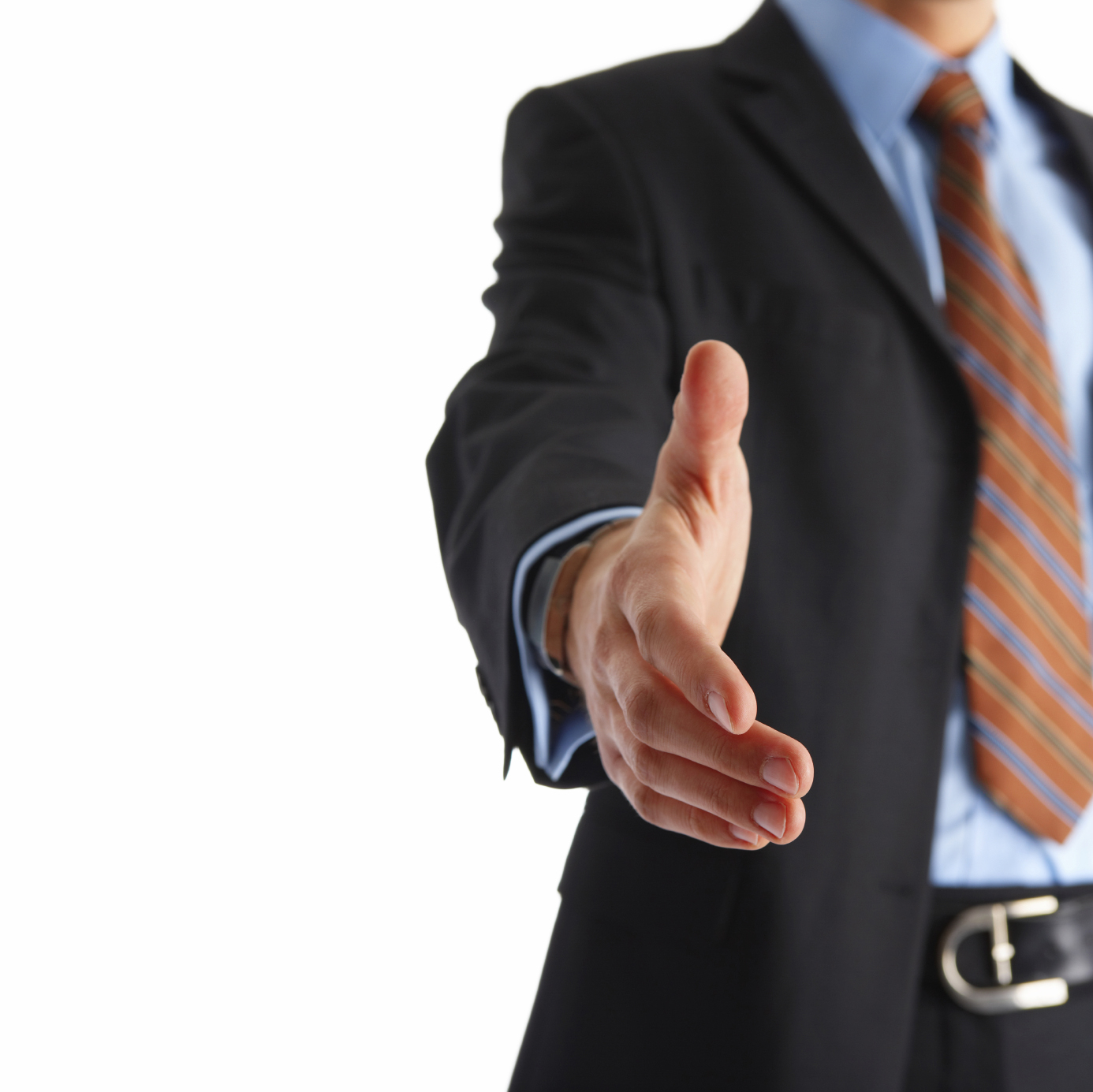 Программа партнерства между Государственной компанией «Автодор» и субъектами малого и среднего предпринимательства направлена:  
на формирование сети квалифицированных и ответственных партнеров из числа субъектов малого и среднего предпринимательства, поставляющих Государственной компании «Автодор» товары (выполняющих работы, оказывающих услуги) по прямым договорам и субподрядным договорам 1-го уровня
На активное вовлечение в деятельность компании инновационных субъектов малого и среднего предпринимательства,
На обеспечение содействия в развитии субъектов малого и среднего предпринимательства, являющихся Участниками такой Программы партнерства
Программа партнерства разработана на основании методических рекомендациях по реализации программ партнерства Минэкономразвития, а также с учетом требований к участникам Программ партнерства, установленных в постановлении Правительства Российской Федерации от 11 декабря 2014 г. № 1352
Программа партнерства была согласована Министерством транспорта Российской Федерации (письмо от 7 июля 2014 г. № ОБ-25/8299) и Экспертным советом по вопросам обеспечения эффективности закупок, проводимых Государственной компанией «Автодор» (Протокол № 2 от 29 мая 2014 г.)
6
Поддержка участников Программы партнерства
Оперативная информационная поддержка субъектов малого и среднего предпринимательства о номенклатуре текущих и перспективных технологических потребностей и о планируемых объемах закупок 

 Возможность принимать участие в конференциях, информационных семинарах, открытых обсуждениях, проводимых для Участников Программы партнерства по вопросам осуществления закупочной деятельности Государственной компании  «Автодор»

 Поддержка инновационных субъектов малого и среднего предпринимательства компания

 Получение аванса в размере не менее 30 % от суммы договора при проведении закупок, участниками которых являются только субъекты малого и среднего предпринимательства

 Осуществление выбора способа обеспечения заявки на участие в конкурентной процедуре между внесением денежных средств или банковской гарантией
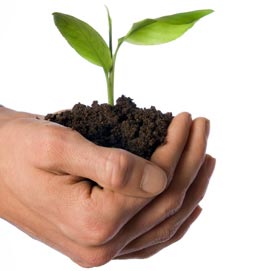 7
Особенности реализации Программы партнерства
Реализация дорожной карты зависит от действия постановления Правительства Российской Федерации                         от 11 декабря 2014 г. № 1352.
Постановление начало распространяется на Государственную компанию только 29 октября 2015 г.

Соответственно до этого момента Государственная компания была не вправе предоставлять преференции субъектам МСП при осуществлении закупочной деятельности, в том числе:
Проводить конкурентные процедуры, участниками которых могут быть только субъекты МСП и формировать пул поставщиков «Автодор»
утвердить перечень товаров, работ, услуг, закупки которых осуществляются только среди субъектов МСП
Увеличить общий объем закупок у МСП
Следовательно Государственная компания «Автодор» не могла:
установить требования к участникам закупочной деятельности, которые не являются субъектами МСП, по привлечению субподрядчиков и/или соисполнителей договоров из числа субъектов МСП
Осуществлять поддержку Партнеров из числа МСП
предоставлять авансирование в размере тридцати процентов от суммы договора участникам Программы партнерства при проведении, закупок, участниками которых являются субъекты МСП
9
Механизм внедрения инновационных материалов в                          
Государственной компании «Автодор»
Приоритетные направления внедрения инновационных технологий :
- совершенствование норм проектирования автомобильных дорог
- увеличение долговечности дорожных и мостовых конструкций
- повышения безопасности дорожного движения
- повышение энергоэффективности автомобильных дорог Государственной компании «Автодор»
- экологическая безопасность автомобильных дорог Государственной компании «Автодор»
- разработка систем мониторинга и управления транспортными потоками, системы взимания платы
- создание инновационной инфраструктуры
В случае, если предложение производителя материала предназначено для совершенствования производства и улучшения/повышения качества продукции, выполнения работ, оказания услуг, а также для распространения и использования полученных в различных областях знаний результатов исследований (испытаний), измерений и разработок, то производитель нового материала в рамках представленного предложения разрабатывает стандарт и согласовывает его с Государственной компании «Автодор»
12
Закупки группы компаний «Автодор» в 2014 - 2015 гг.
Статистика по проведенным конкурентным процедурам Государственной компании «Автодор», победителями которых стали субъекты малого и среднего предпринимательства
13
Планирование закупок
В соответствии с распоряжением Правительства Российской Федерации от 6 ноября 2015 г № 2258 Государственная компания «Автодор» была включена в перечень конкретных заказчиков, чьи проекты планов закупки товаров, работ, услуг, проекты планов закупки инновационной продукции, высокотехнологичной продукции, а также проекты изменений, вносимых в такие планы, подлежат согласованию акционерным обществом «Федеральная корпорация по развитию малого и среднего предпринимательства».

План закупки товаров, работ, услуг Государственной компании «Автодор» на 2016 г. успешно прошел согласование с АО «Корпорация «МСП», в соответствии с которым:

Совокупный годовой объем планируемых закупок товаров (работ, услуг)*   11 790,8 млн. руб. 
Совокупный годовой объем планируемых закупок товаров, работ, услуг, которые учитываются при расчете совокупного годового стоимостного объема договоров  10 425,3 млн. руб.
Годовой объем закупок, которые планируется осуществить по результатам закупки, участниками которой являются только субъекты МСП:  1 395,8 млн. руб. (13,39  %)
14
Закупки Государственной компании «Автодор» в 2016 г.
В данный момент подготовлена корректировка плана закупки товаров, работ, услуг Государственной компании «Автодор» на 2016 год для согласования с АО «Корпорация «МСП» в соответствии с которой:
 Совокупный годовой объем планируемых закупок товаров, работ, услуг     21 395,6 млн. руб.

Совокупный годовой объем планируемых закупок товаров, работ, услуг, которые учитываются при расчете совокупного годового стоимостного объема договоров  20 494,7 млн. руб.

Заявленный объем закупок у участников закупки, которыми могут быть только субъекты малого и среднего предпринимательства:     3 042,0 млн. руб. (14,84%)
15
Контакты
Государственная компания 
«Российские автомобильные дороги»
Данный документ не является офертой, изложением существенных условий договоров, официальным сообщением о проведении Государственной компанией «Российские автомобильные дороги» торгов, конкурсов, тендеров, или любым иным аналогичным по статусу документом, который мог бы создать для нее какие бы то ни было обязательства. Данный документ составлен исключительно в информационных целях. Государственная компания «Российские автомобильные дороги» оставляет за собой право в любое время, без какого бы то ни было предварительного предупреждения вносить изменения, удалять и иным, в том числе существенным, образом изменять любую информацию, содержащуюся в данном документе и не несет никаких обязательств по уведомлению о таких изменениях.  Государственная компания ни при каких обстоятельствах не несет никакой ответственности за точность, полноту, актуальность, своевременность, содержание, востребованность или соответствие любой информации, содержащейся в данном документе, действительности. Государственная компания ни при каких обстоятельствах не несет никакой ответственности за решения и действия, которые были или могли быть совершены и/или от совершения которых воздержались или могли воздержаться вследствие ознакомления с данным документом.
16